GPU Computing CIS-543Lecture 10: Streams and Events
Dr. Muhammad Abid,
DCIS, PIEAS
Introduction
Two levels of concurrency in CUDA C programming:
Kernel level concurrency: Many threads execute the same kernel concurrently on the device
Improved performance using programming model, execution model, and memory model
Grid level concurrency: multiple kernels execute simultaneously on a single device
leading to better device utilization.
Using CUDA streams to implement grid level concurrency
Introduction to Streams
stream refers to a sequence of CUDA operations that execute on a device in the order issued by the host code.
A stream:
encapsulates these operations, 
maintains their ordering,
permits operations to be queued in the stream to be executed after all preceding operations, and
allows for querying the status of queued operations
Introduction to Streams
Operations can include:
host-device data transfer, 
kernel launches, and 
most other commands that are issued by the host but handled by the device.
Operations in different streams have no restriction on execution order.
By using multiple streams to launch multiple simultaneous kernels, you can implement grid level concurrency.
Introduction to Streams
In general Concurrency on device = Asynchronous operations + Streams
While from a software point of view CUDA operations in different streams run concurrently; that may not always be the case on physical hardware. Depending on PCIe bus contention or the availability of device resources, different CUDA streams may still need to wait for each other in order to complete.
[Speaker Notes: While from a software point of view CUDA operations in different streams run concurrently; that
may not always be the case on physical hardware. Depending on PCIe bus contention or the availability
of per-SM resources, different CUDA streams may still need to wait for each other in order
to complete.]
CUDA Streams
All CUDA operations (both kernels and data transfers) either explicitly or implicitly run in a stream.
Two types of streams:
Implicitly declared stream (NULL stream)
Explicitly declared stream (non-NULL stream)
The NULL stream is the default stream that kernel launches and data transfers use if you do not explicitly specify a stream.
[Speaker Notes: While from a software point of view CUDA operations in different streams run concurrently; that
may not always be the case on physical hardware. Depending on PCIe bus contention or the availability
of per-SM resources, different CUDA streams may still need to wait for each other in order
to complete.]
CUDA Streams
Non-null streams:
explicitly created and managed.
Overlapping different CUDA operations:
must use non-null streams.
 Asynchronous, stream-based kernel launches and data transfers enable the following types of coarse-grain concurrency:
Overlapped host computation and device computation
Overlapped host computation and host-device data transfer
[Speaker Notes: While from a software point of view CUDA operations in different streams run concurrently; that
may not always be the case on physical hardware. Depending on PCIe bus contention or the availability
of per-SM resources, different CUDA streams may still need to wait for each other in order
to complete.]
CUDA Streams
Overlapped host-device data transfer and device computation
Concurrent device computation
Issued to default stream:
cudaMemcpy(..., cudaMemcpyHostToDevice);
kernel<<<grid, block>>>(...);
cudaMemcpy(..., cudaMemcpyDeviceToHost);
[Speaker Notes: While from a software point of view CUDA operations in different streams run concurrently; that
may not always be the case on physical hardware. Depending on PCIe bus contention or the availability
of per-SM resources, different CUDA streams may still need to wait for each other in order
to complete.]
CUDA Streams
Creating streams:
cudaStream_t stream;
cudaStreamCreate(&stream);
cudaStreamDestroy(stream);
cudaError_t cudaStreamSynchronize(cudaStream_t stream);
cudaError_t cudaStreamQuery(cudaStream_t stream);
[Speaker Notes: While from a software point of view CUDA operations in different streams run concurrently; that
may not always be the case on physical hardware. Depending on PCIe bus contention or the availability
of per-SM resources, different CUDA streams may still need to wait for each other in order
to complete.]
CUDA Streams
cudaError_t cudaStreamCreateWithPriority(cudaStream_t* pStream, unsigned int flags, int priority);
cudaError_t cudaDeviceGetStreamPriorityRange(int *leastPriority, int *greatestPriority);
Kernels queued to a higher priority stream may preempt work already executing in a low priority stream. 
Stream priorities have no effect on data transfer operations, only on compute kernels.
[Speaker Notes: While from a software point of view CUDA operations in different streams run concurrently; that
may not always be the case on physical hardware. Depending on PCIe bus contention or the availability
of per-SM resources, different CUDA streams may still need to wait for each other in order
to complete.]
Introduction to Streams
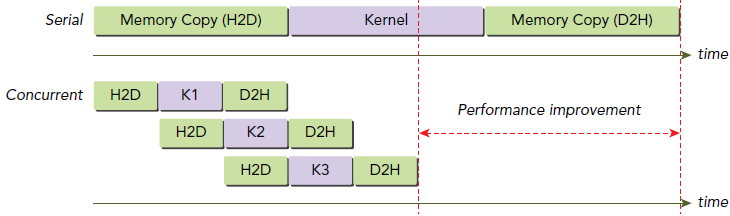 Notice: data transfer operations are not executed concurrently due to shared PCIe bus. 
Devices with a duplex PCIe bus can overlap two data transfers, but they must be in different streams and in different directions.
[Speaker Notes: You might notice that the data transfer operations are not executed concurrently, even
though they are issued in separate streams. This contention is caused by a shared resource: the PCIe
bus. While these operations are independent from the point-of-view of the programming model,
because they share a common hardware resource their execution must be serialized. Devices with a
duplex PCIe bus can overlap two data transfers, but they must be in different streams and in different
directions. Observe that data transfer from the host to the device in one stream is
overlapped with data transfer from the device to the host in another.]
Stream Scheduling
Conceptually, all streams can run simultaneously. However, this is not always the reality when mapping streams to physical hardware
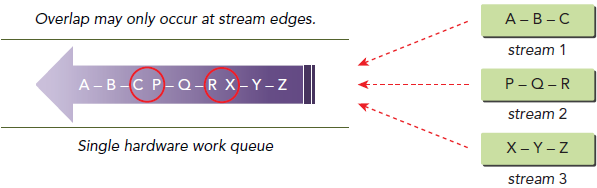 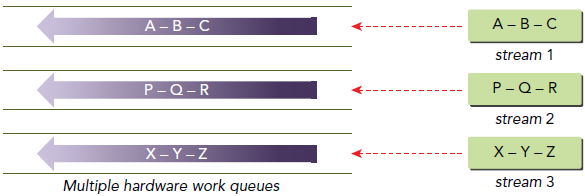 [Speaker Notes: While from a software point of view CUDA operations in different streams run concurrently; that
may not always be the case on physical hardware. Depending on PCIe bus contention or the availability
of per-SM resources, different CUDA streams may still need to wait for each other in order
to complete.]
CUDA Events
Essentially a marker in a CUDA stream associated with a certain point in the fl ow of operations in that stream. 
Events applications:
Synchronize stream execution
Monitor device progress
Measuring elapsed time
CUDA Events
The CUDA API provides functions that allow you 
to insert events at any point in a stream as well as query for event completion.
 An event recorded on a given stream will only be completed when all preceding operations in the same stream have completed.
CUDA Events
Creating event
cudaEvent_t event;
cudaEventCreate(&event);
cudaEventDestroy(event);
Inserting event to a stream:
cudaError_t cudaEventRecord(cudaEvent_t event, cudaStream_t stream = 0);
cudaError_t cudaEventSynchronize(cudaEvent_t event);
cudaError_t cudaEventQuery(cudaEvent_t event);
Configurable Events
customizing the behavior and properties of events:
cudaError_t cudaEventCreateWithFlags(cudaEvent_t* event, unsigned int flags);
Valid flags include:
cudaEventDefault: Default behavior
cudaEventBlockingSync: calling thread goes to sleeping state
cudaEventDisableTiming: no recording timing data
cudaEventInterprocess: inter-process event
[Speaker Notes: The fl ag cudaEventBlockingSync specifi es that synchronizing on this event with
cudaEventSynchronize will block the calling thread. The default behavior of cudaEventSynchronize
is to spin on the event, using CPU cycles to constantly check the event’s status. With
cudaEventBlockingSync set, the calling thread instead gives up the core it is running on to another
thread or process by going to sleep until the event is satisfi ed. While this can lead to fewer wasted
CPU cycles if other useful work can be done, it also can lead to longer latencies between an event
being satisfi ed and the calling thread being activated.
Passing cudaEventDisableTiming indicates that the created event is only used for synchronization
and does not need to record timing data. Removing the overhead of taking timestamps improves the
performance of calls to cudaStreamWaitEvent and cudaEventQuery.
The fl ag cudaEventInterprocess indicates that the created event may be used as an inter-process
event.]
Stream Synchronization
Two types of streams:
Asynchronous streams (non-NULL streams)
Synchronous streams (the NULL/default stream)
A non-null stream is an asynchronous stream with respect to the host
NULL-stream, declared implicitly, is a synchronous stream with respect to the host.
[Speaker Notes: A non-null stream is an asynchronous stream with respect to the host; all operations applied to it do
not block host execution. On the other hand, the NULL-stream, declared implicitly, is a
synchronous stream with respect to the host. Most operations added to the NULL-stream cause the
host to block on all preceding operations, the main exception being kernel launches.]
Stream Synchronization
Two typpes of Non-NULL streams:
Blocking streams
Non-blocking streams
Blocking streams: 
created using cudaStreamCreate()
the NULL stream can block operations in it
The NULL stream synchronizes with all other blocking streams in the same CUDA context.
kernel_1<<<1, 1, 0, stream_1>>>();
kernel_2<<<1, 1>>>();
kernel_3<<<1, 1, 0, stream_2>>>();
[Speaker Notes: The resulting behavior is that kernel_2 does not start executing on the GPU until kernel_1 completes,
and kernel_3 does not start until kernel_2 completes. Note that from the host’s perspective,
each kernel launch is still asynchronous.]
Stream Synchronization
Nonblocking streams: 
created using cudaStreamCreateWithFlags() with cudaStreamNonBlocking flag
the NULL stream cannot block operations in it
Assume stream_1 and stream_2 are nonblocking streams:
none of the kernel executions would be blocked
kernel_1<<<1, 1, 0, stream_1>>>();
kernel_2<<<1, 1>>>();
kernel_3<<<1, 1, 0, stream_2>>>();
Inter-stream dependencies
cudaError_t cudaStreamWaitEvent(cudaStream_t stream, cudaEvent_t event);
cudaStreamWaitEvent causes the specified stream to wait on the specified event before executing any operations queued in stream after the call to cudaStreamWaitEvent.
The event may be associated with either the same stream, or a different stream.
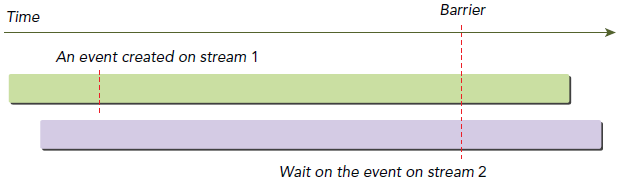 Stream Callbacks
A stream callback is another type of operation that can be queued to a CUDA stream. 
After all preceding operations ina a stream have completed, a host-side function specified by the stream callback is called by the CUDA runtime. 
This function is provided by the application.
allows arbitrary host-side logic to be inserted into CUDA streams.
another CPU-GPU synchronization mechanism. 
first example of GPU operations creating work on the host
Stream Callbacks
Queuing/ Registering a callback host function in a stream:
cudaError_t cudaStreamAddCallback (cudaStream_t stream, cudaStreamCallback_t callback, void *userData, unsigned int flags);
A callback is executed only once per cudaStreamAddCallback, and will block other work queued in a stream after it until the callback function completes.
Stream Callbacks
Two restrictions to callback functions:
No CUDA API function can be called from a callback function.
No synchronization can be performed within the callback function.